CC3D Workshop 3.2: Implementing the Viral Infection Model in CC3D—Part 6: Tissue Recovery and Cell Division
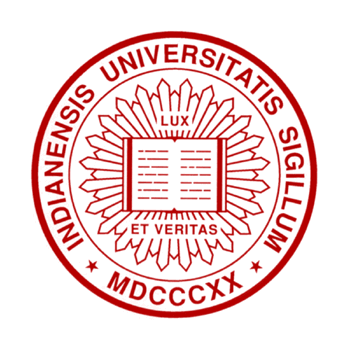 James  A. Glazier
Dept. of Intelligent Systems Engineering 
and Biocomplexity Institute
Indiana University 
Bloomington, IN 47408
USA
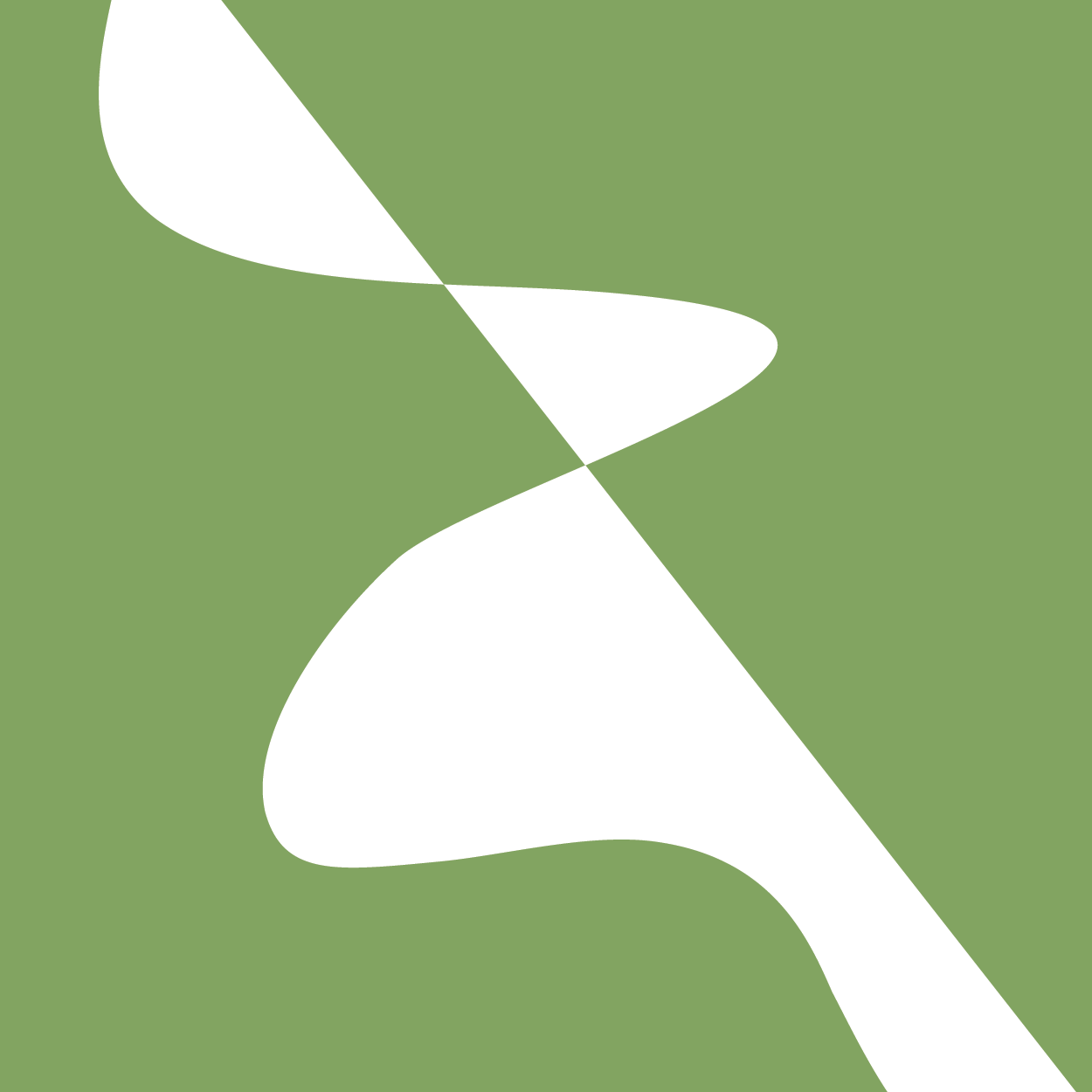 Screensharing and microphones have been disabled for participants in the main session—they are available in breakout rooms
Please submit questions/concerns/suggestions via zoom chat
User support will be available in zoom breakout rooms
Workshop will be live-streamed, recorded and distributed
Make sure you save the zoom link after registering so you do not have to re-register
Please take the time now to be sure you have a working nanoHUB account and to download and install CompuCell3D to your desktop if you are planning to run it locally
Please also join the workshop slack channel at  https://join.slack.com/t/multiscalemod-ags3330/shared_invite/zt-g0up1lz7-z5XGFC73UZk1j3BPeW7RVA

Funding Sources: NIH U24 EB028887, NIH R01 GM122424, NIH R01 GM123032, NIH P41 GM109824, NSF 1720625 and nanoHUB
Topics
Tissue Recovery
Mitosis
Exercises?
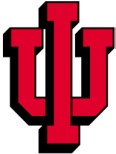 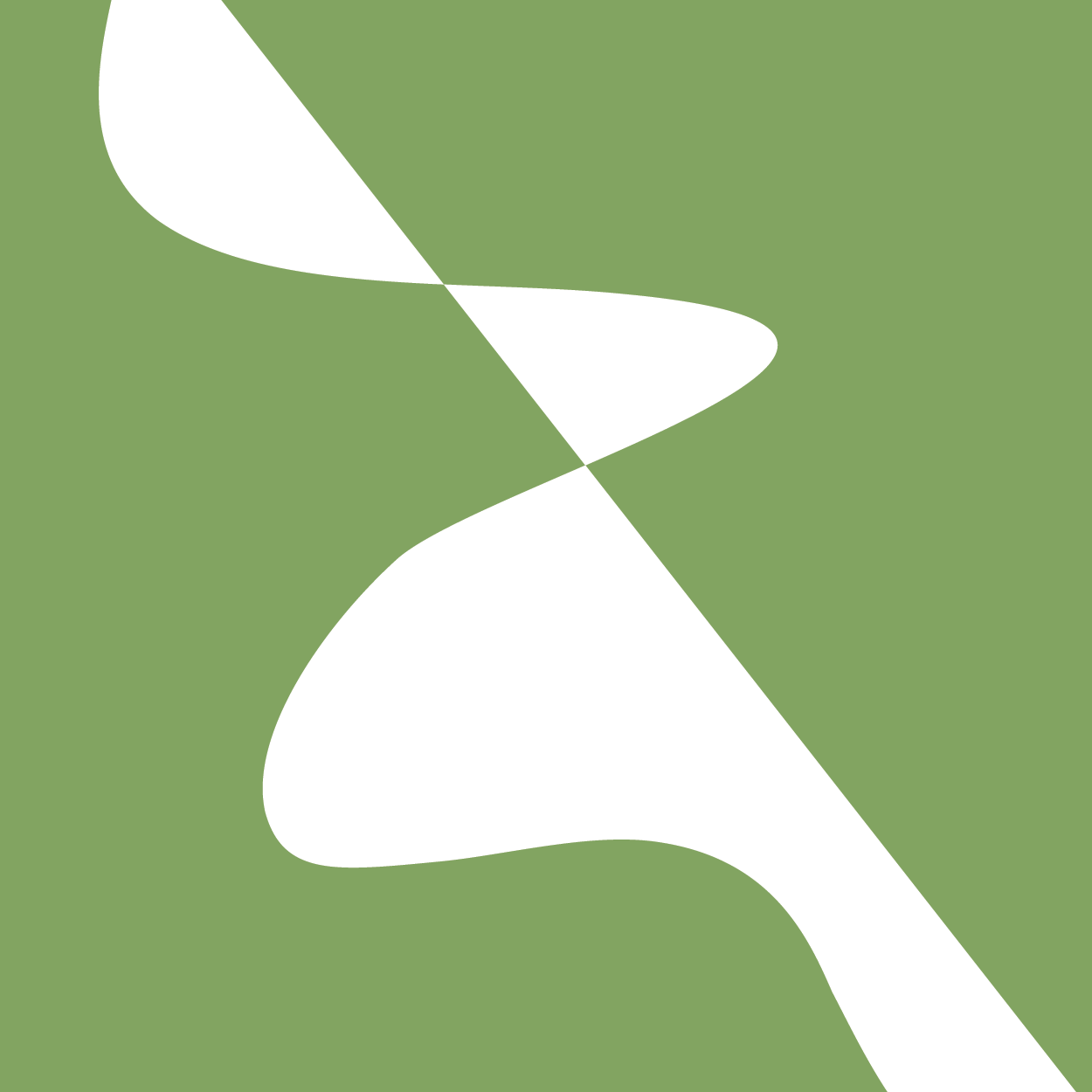 Biology of Tissue Recovery
In tissues, cell death due to viral infection leads to regeneration of tissues through macrophage clearance of damage, fibroblast activity and proliferation of new cells to replace the cells that have died. 

The details of recovery differ depending on the tissue in terms of time-scale, whether the replacement tissue is functionally equivalent to the original tissue and whether the cells are derived from a stem cell population or surviving uninfected somatic cells

In our models so far (and in most ODE models of infection) dead cells are not replaced

The main reason for this omission is that tissue recovery is often fairly slow, occurring only after viral clearance is complete and therefore separated from the timescale of the viral model

However some ODE models do include recovery after injury in tissues, depending on the timescale 

In the liver, proliferation starts already at 48 hours after damage and somatic cells are capable of proliferating to replace lost hepatocytes

In the lung recovery seems to start around day 8 and lasts for several weeks
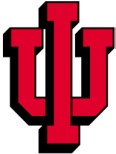 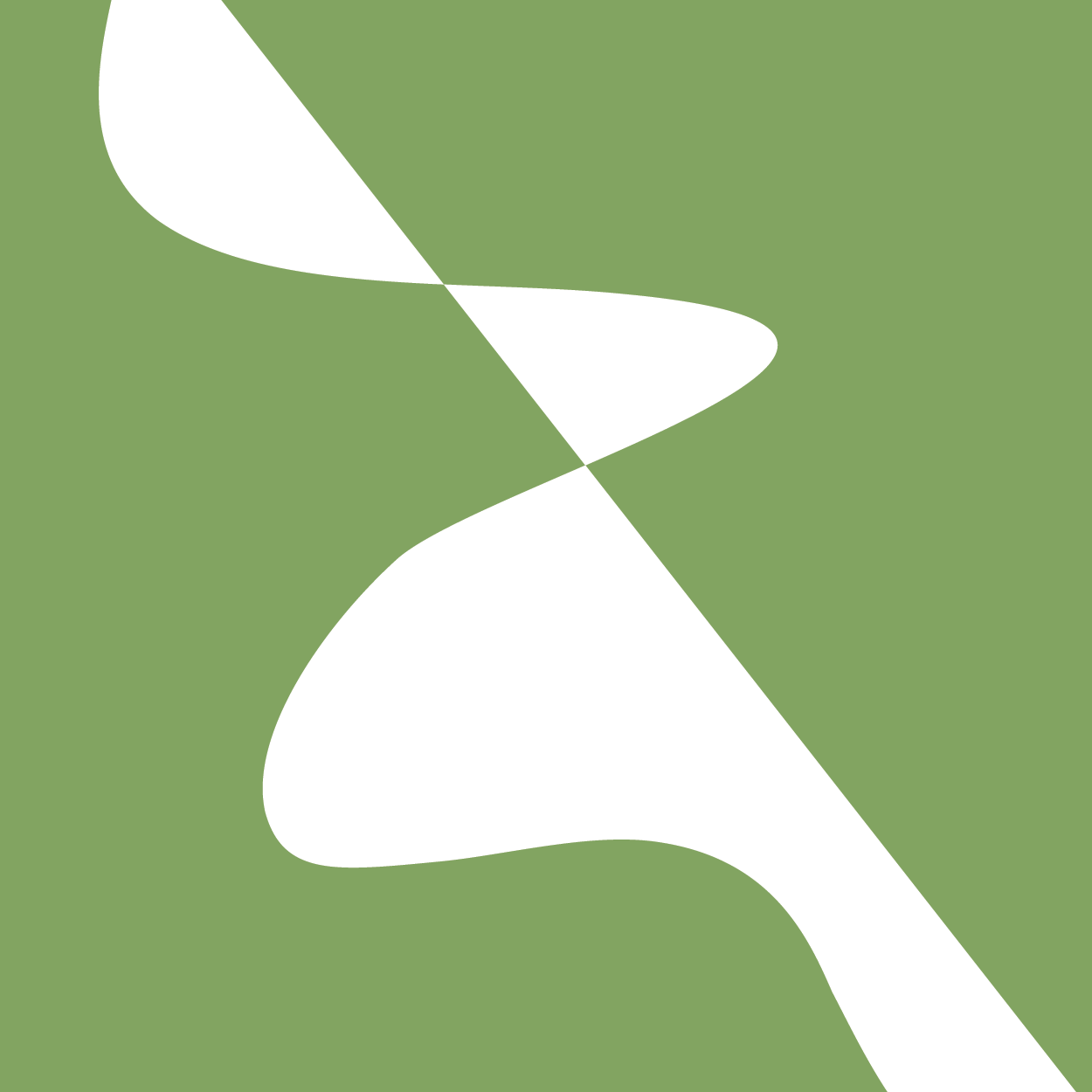 Modeling Tissue Recovery
In this module we will develop some simple simulations which represent tissue recovery in a variety of increasingly elaborate ways

Because the base simulation uses “frozen” epithelial cells, these simulations will use a simplified model in which recovery depends on cell type rather than growth and division

We will also include an example of mitosis where the immune cells grow and divide
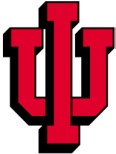 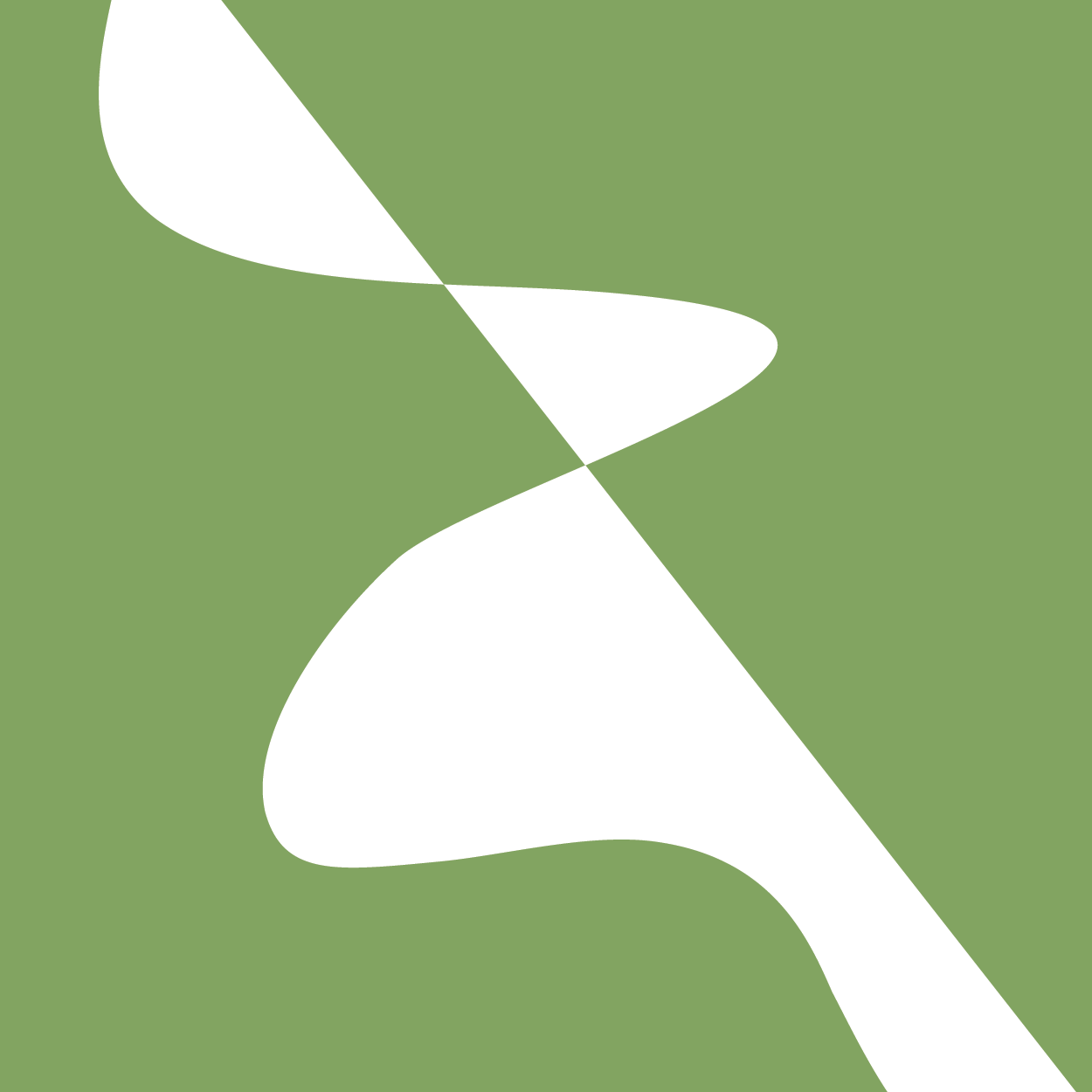 Exercise 3.2.1: Tissue Recovery Model 1—Random Recovery
Our very simple model assumes that any space occupied by a dead cells has a uniform probability per unit time of being replaced by a new uninfected epithelial cell

Biologically, this situation would correspond to a situation where the stem cells were uninfected and in a layer just under the modeled epithelium (e.g. in skin)

Assume that the typical time for a dead cell to be replaced is one week (7 days)

Modify your simulation to randomly replace the dead cells by uninfected cells at a rate 1/7 /day

What happens?

Change the recovery time to be ½ /day and 1/14 /day and 1/21 /day

Are the results different?
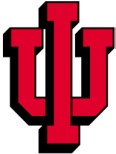 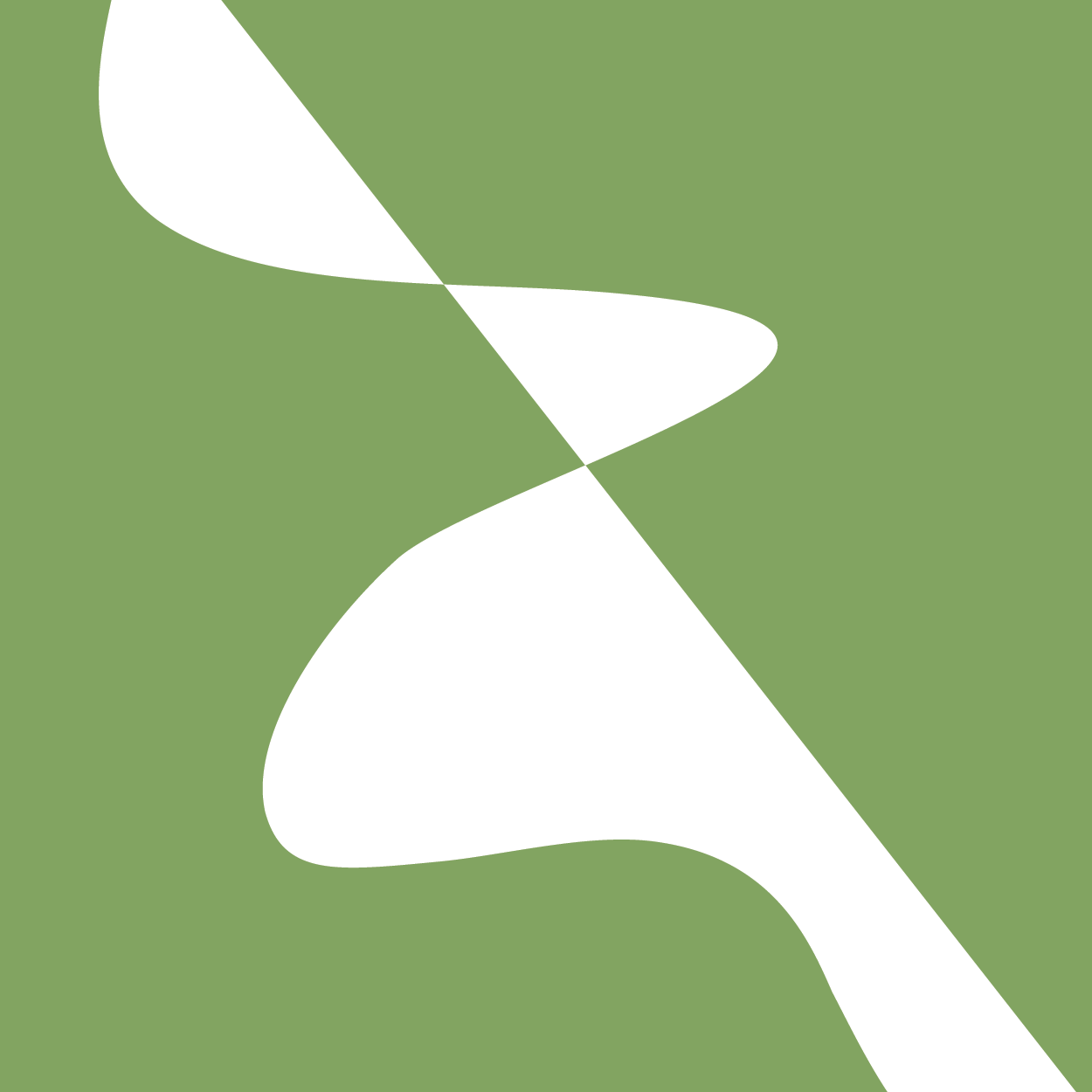 Exercise 3.2.2: Tissue Recovery Model 2—Recovery from Preserved Tissue
Next assume that dead tissue can only be replaced by proliferation of remaining epithelial cells 

This situation would be more similar to classical wound healing

In this case, look at the dead cells next to a living uninfected cell

Assign a probability of the


Assume that the typical time for a dead cell to be replaced is one week (7 days)

Modify your simulation to randomly replace the dead cells by uninfected cells at a rate 1/7 /day

What happens?

Change the recovery time to be ½ /day and 1/14 /day and 1/21 /day

Are the results different?
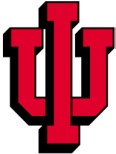 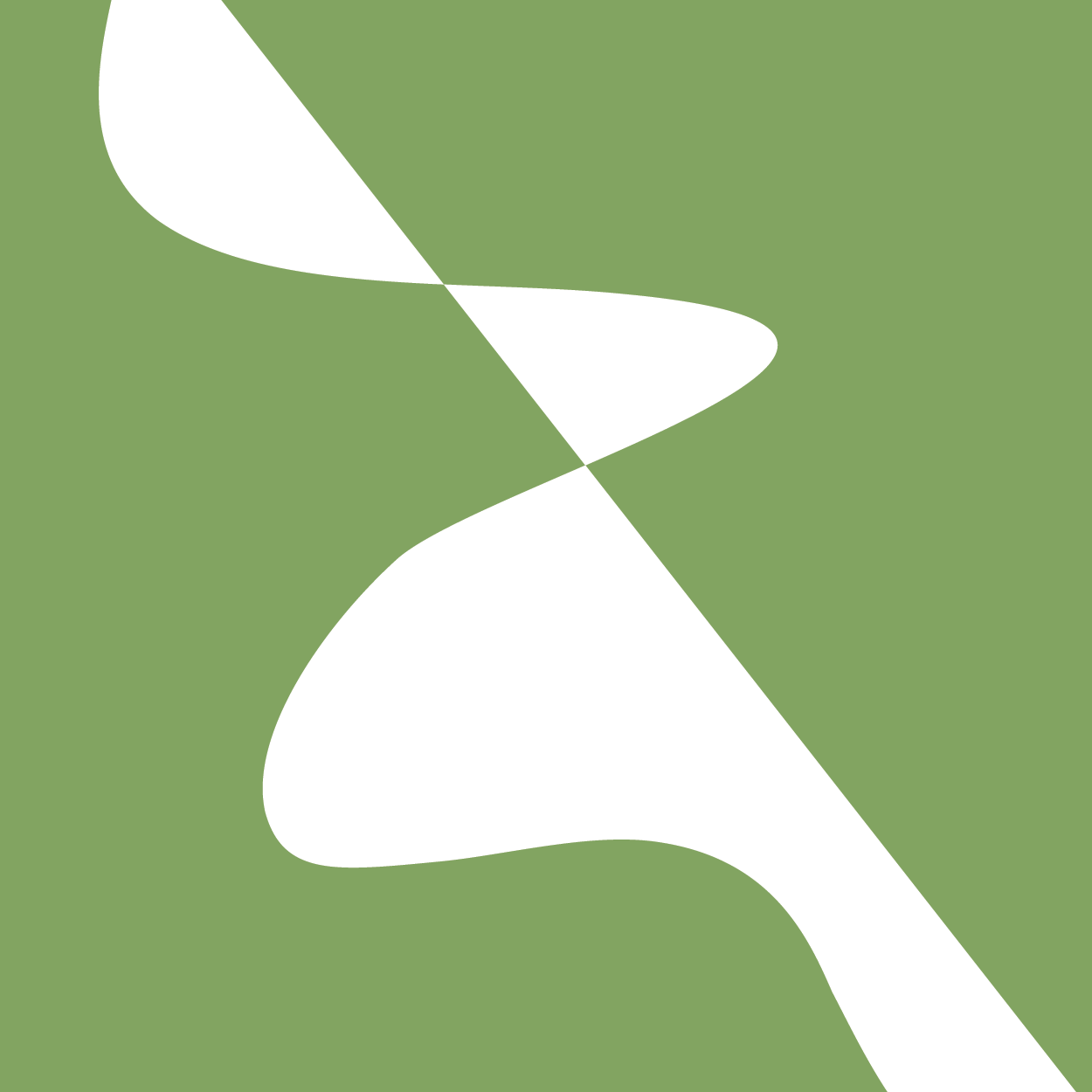 Cell Division in CC3D
Include Slides on Mitosis in CC3D
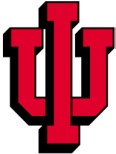 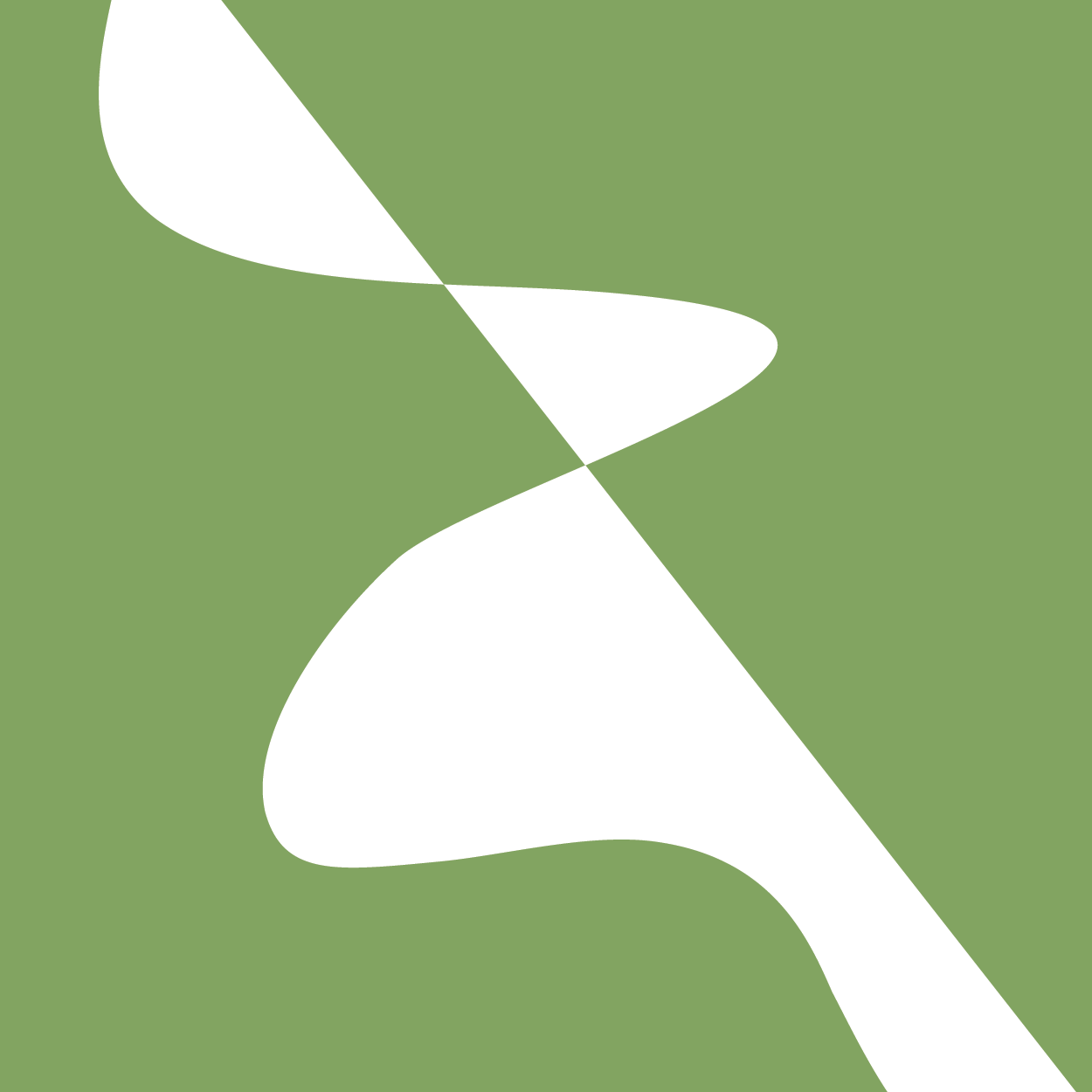 Exercise 3.2.3 Include Cell Division of Immune Cells in Tissue
While cells can grow and divide more slowly than their maximal cell cycle rate, some cell types have fairly tightly-regulated cell cycle times and control division by entering or leaving cell cycle

Include a cell-division term for your simulated T-cells. Assume that the cycle time for these cells is 1 day to 2 days

Begin by assigning all immune cells to participate in cell cycle. Have their target volume grow at a constant rate and divide when their actual volume reaches a doubling threshold 

What happens?

This is probably not the most exciting result, but it does show us the basics
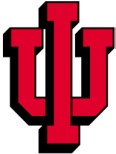 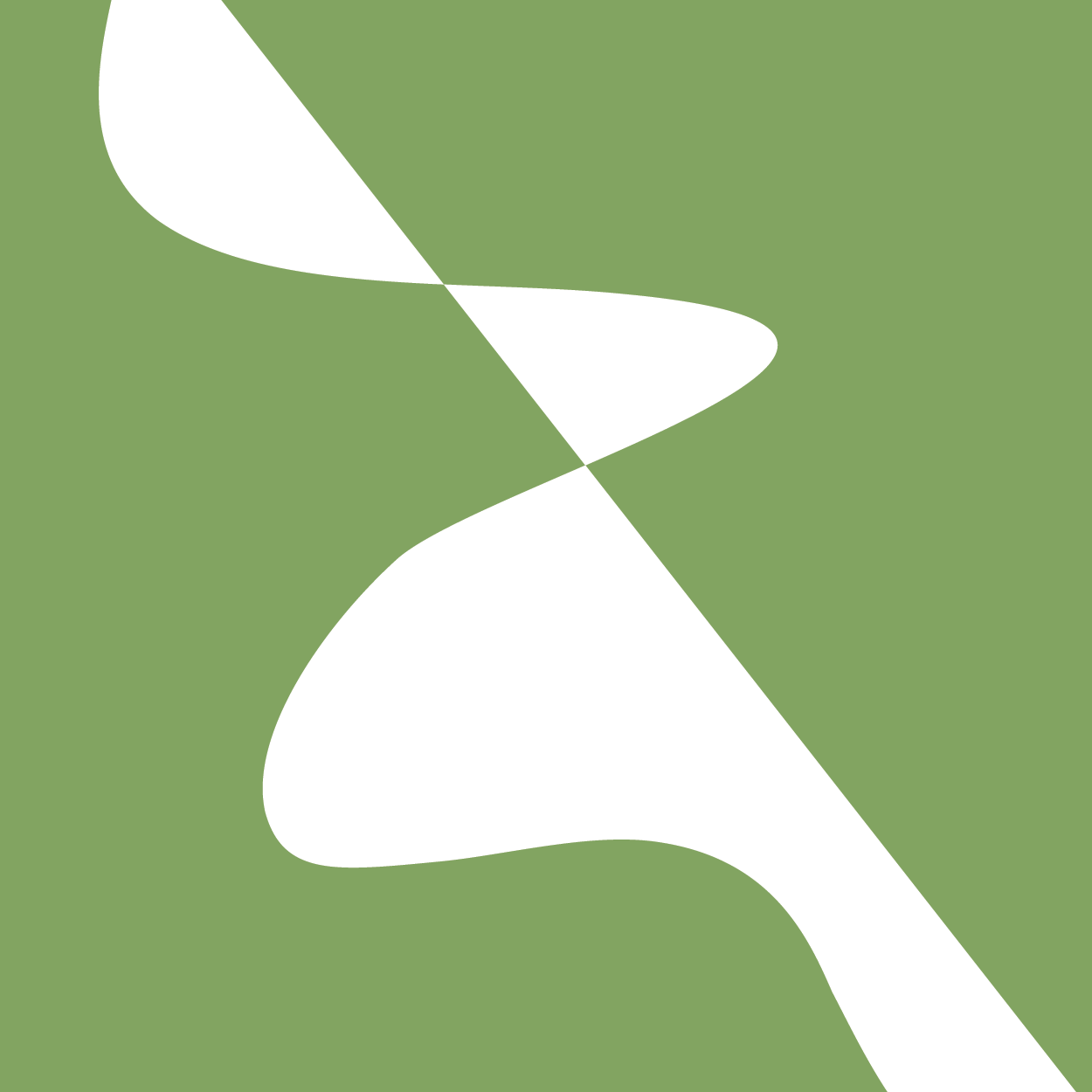 Include Cell Division of Immune Cells in Tissue Modulated by Cytokine Levels and Space Available
In reality, both positive and negative signals help regulate cell division. Growth factors often are necessary or at least promote a cell’s entrance into cell cycle, while contact inhibition suppresses cell division

In this exercise we will build a model of cell division including both these factors
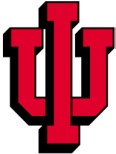 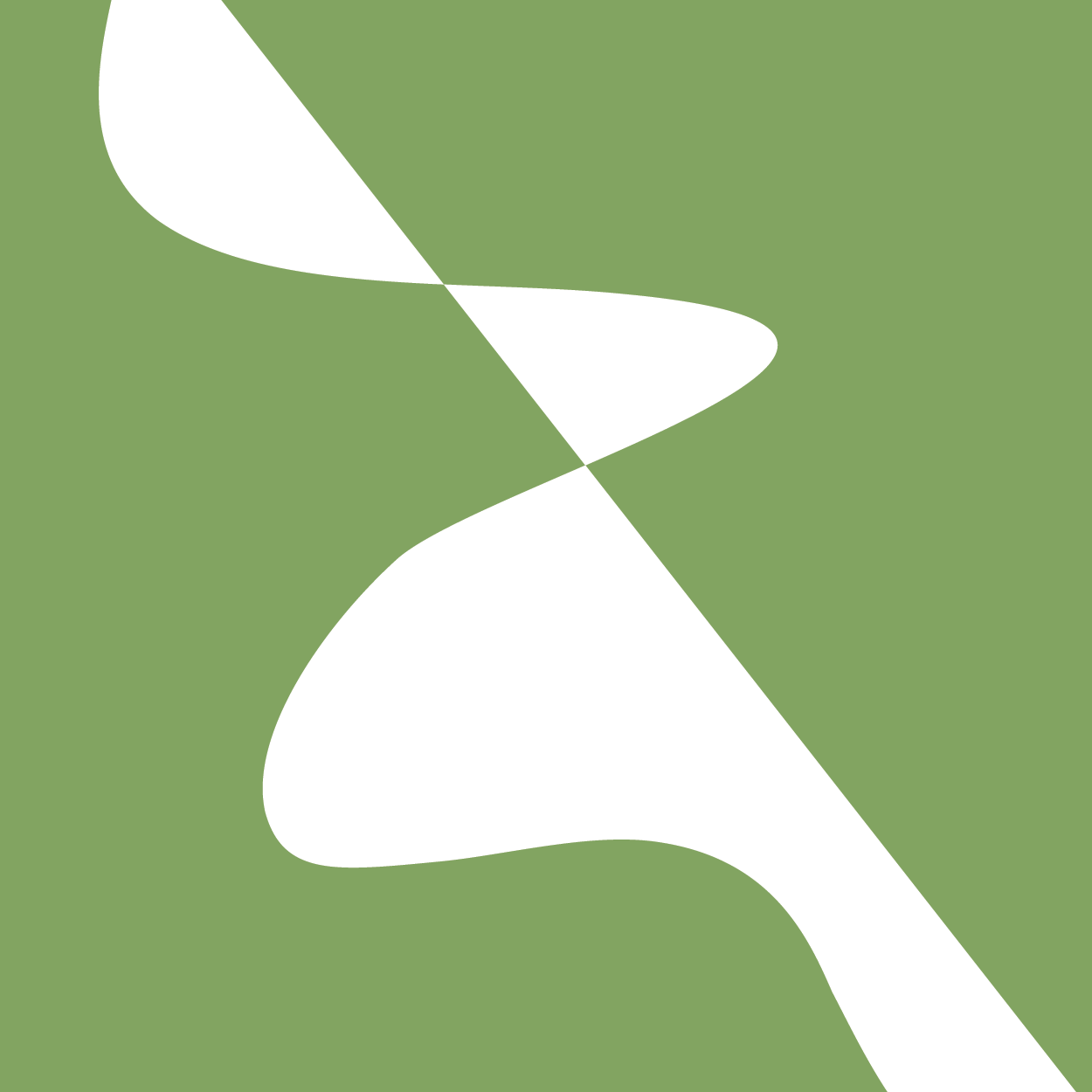 Add Slide on Pressure as a Surrogate for Contact Inhibition
Include Slides on Pressure in CC3D
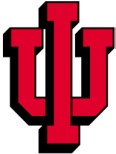 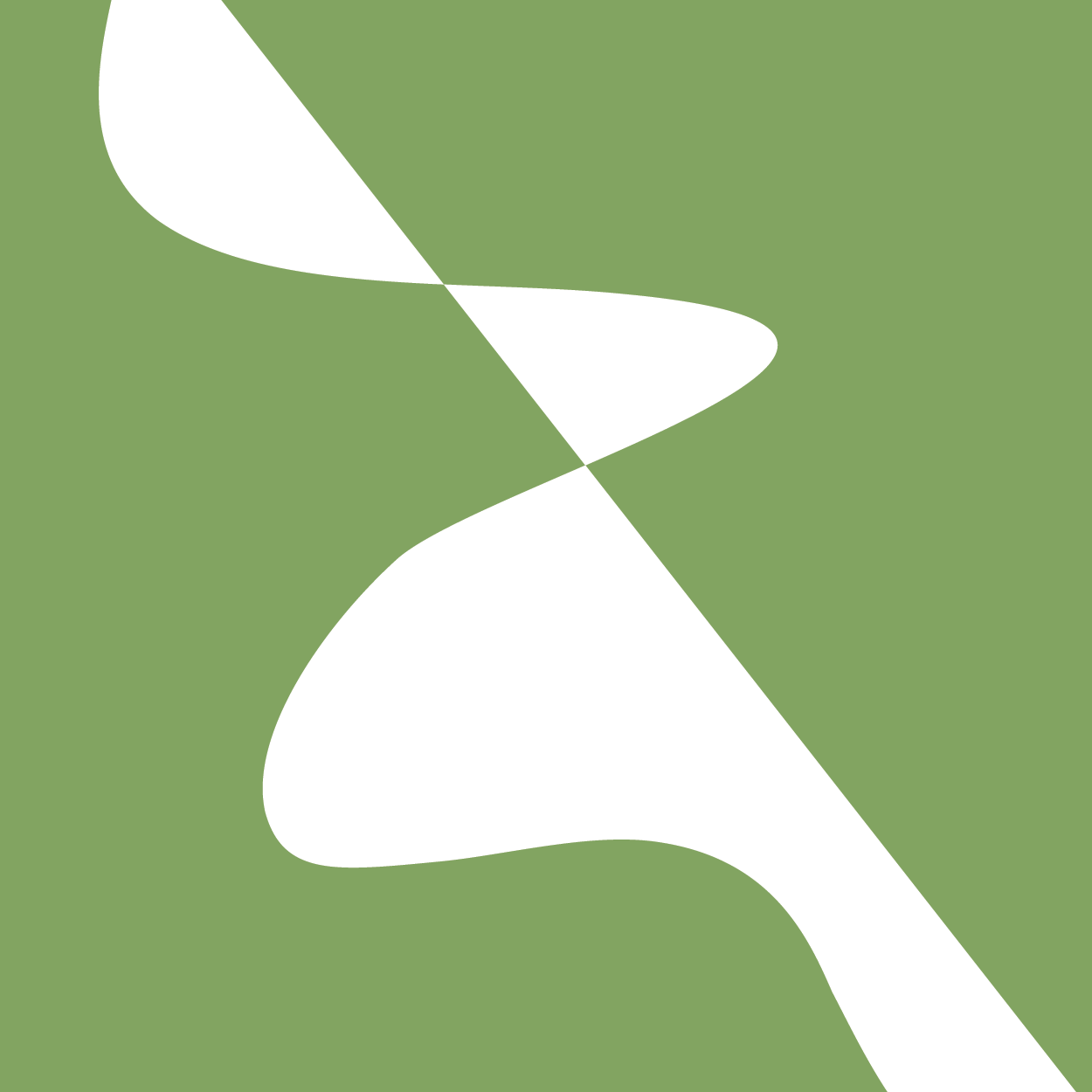 Exercise 3.2.4 Include Cell Division of Immune Cells in Tissue Modulated by Space Available
Measure the pressure in each T-cell. Look at how this pressure changes as the number of T-cells increases

Select a pressure threshold at which you feel the pressure represents a density of T-cells at which cell division should stop

While cells can grow and divide more slowly than their maximal cell cycle rate, some cell types have fairly tightly-regulated cell cycle times and control division by entering or leaving cell cycle
 
Implement contact inhibition in two ways:
Write the growth rate as a decreasing Hill function of the pressure in the cell with a K threshold as you have selected
Have the cell exit the cell cycle with a probability that increases as the pressure increases
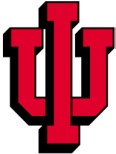 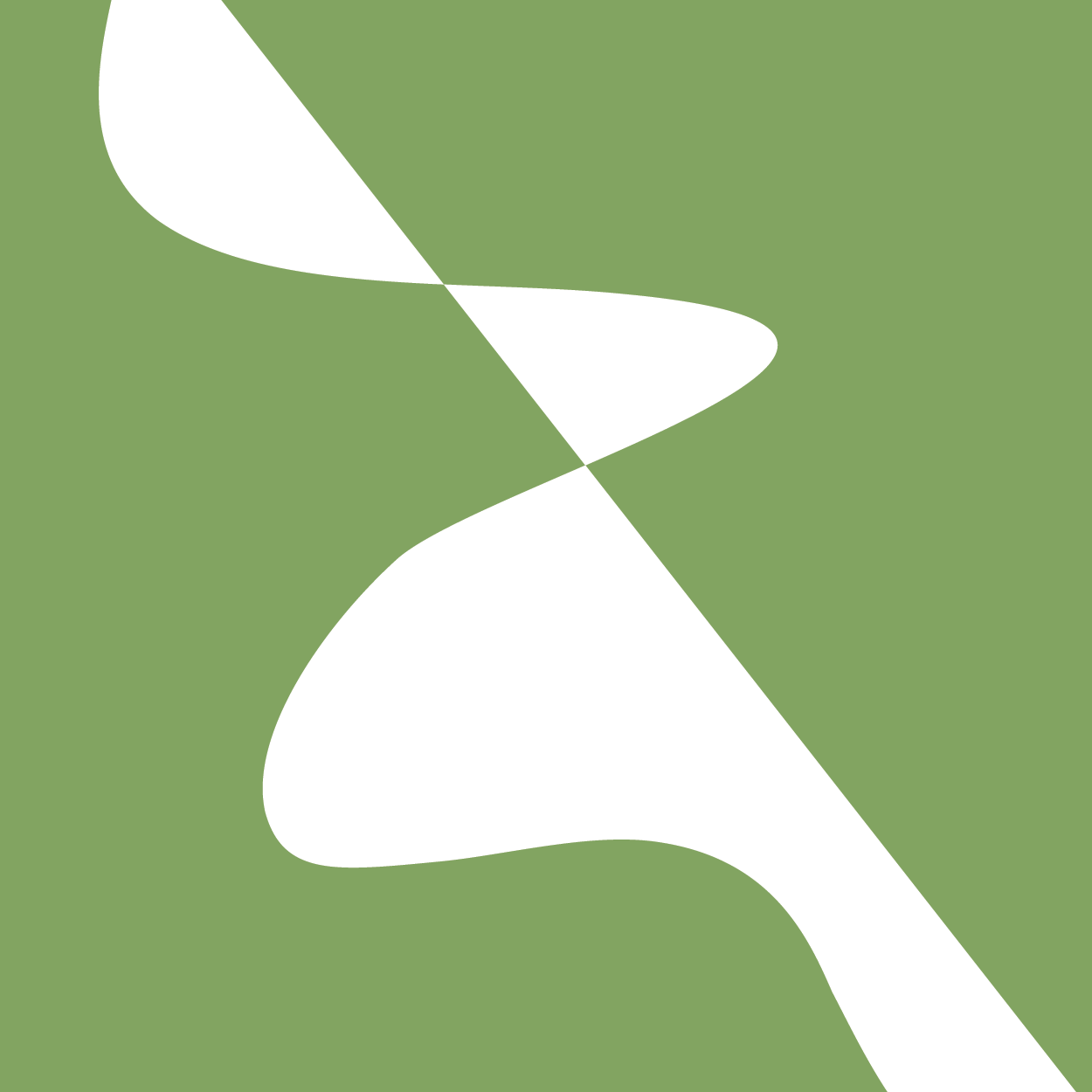 Exercise 3.2.5 Include Cytokine Promoted Division of Immune Cells in Tissue
Look at the typical level of Cytokine experienced by the T-Cells

Write an increasing Hill function of this level with a threshold that makes sense for the levels you see

Implement growth promotion in two ways:
Write the growth rate as an increasing Hill function of the cytokine level seen by the cell with a K threshold as you have selected
Have the cells exit the cell cycle immediately after division. Have them enter the cell cycle with a probability that increases with Cytokine level.

How do these results compare when used by themselves?

Combine the Contact inhibition and the Cytokine promoted cell division models
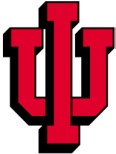 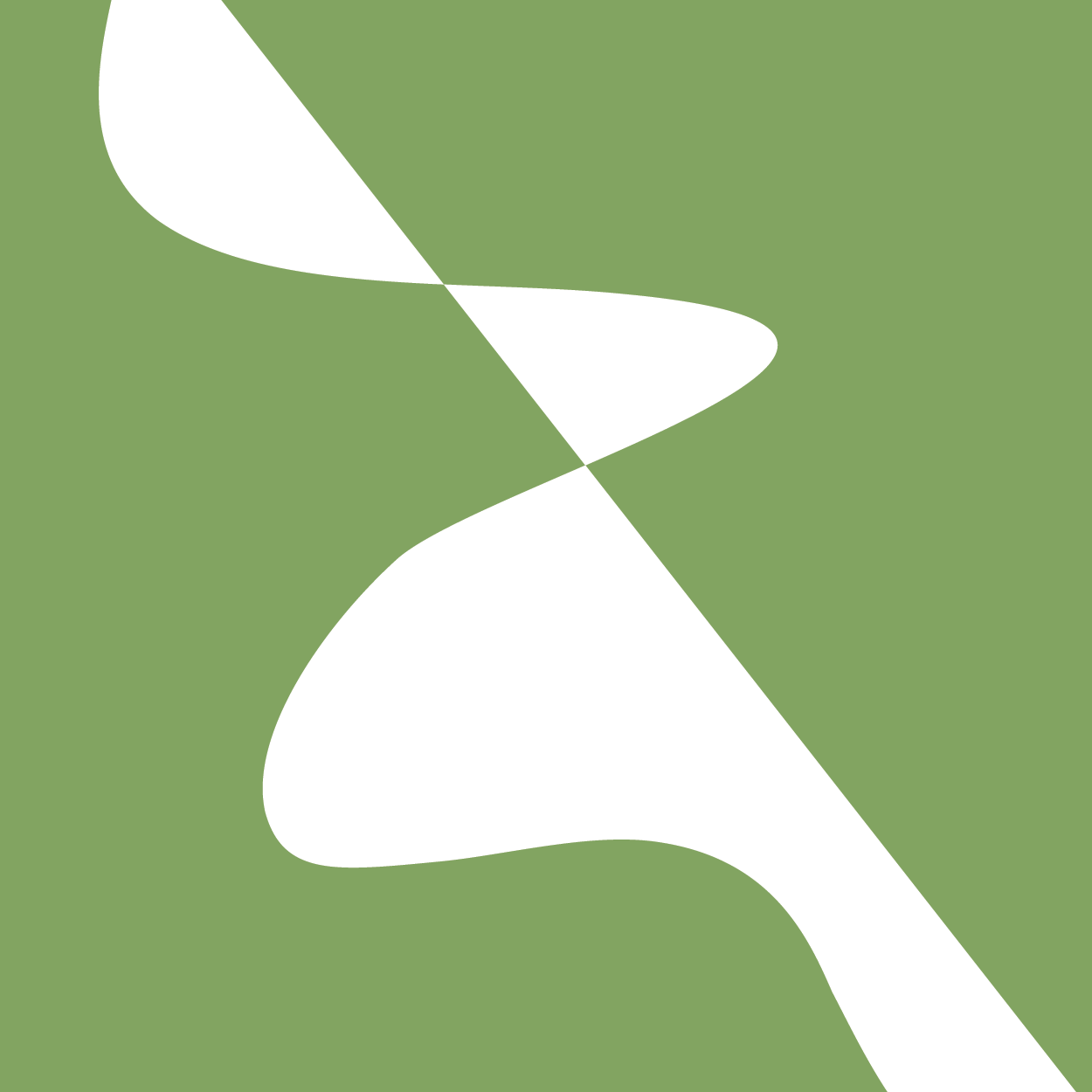